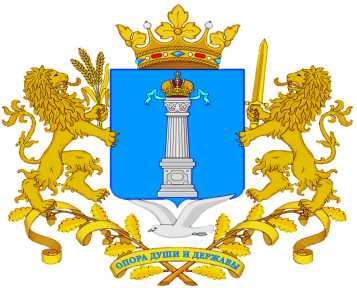 Агентство государственных закупок 
Ульяновской области
Методический вебинар по теме: «Корпоративные закупки 2023: обзор изменений законодательства, особенности проведения мониторинга и оценки соответствия, типовые ошибки»
26.01.2023
Ульяновск,  2023
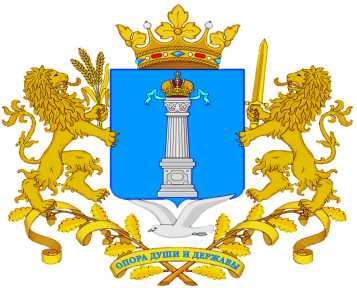 Агентство государственных закупок 
Ульяновской области
Вопрос № 1.
Отдельные аспекты взаимодействия Агентства и корпоративных заказчиков в 2023 году
Ульяновск,  2023
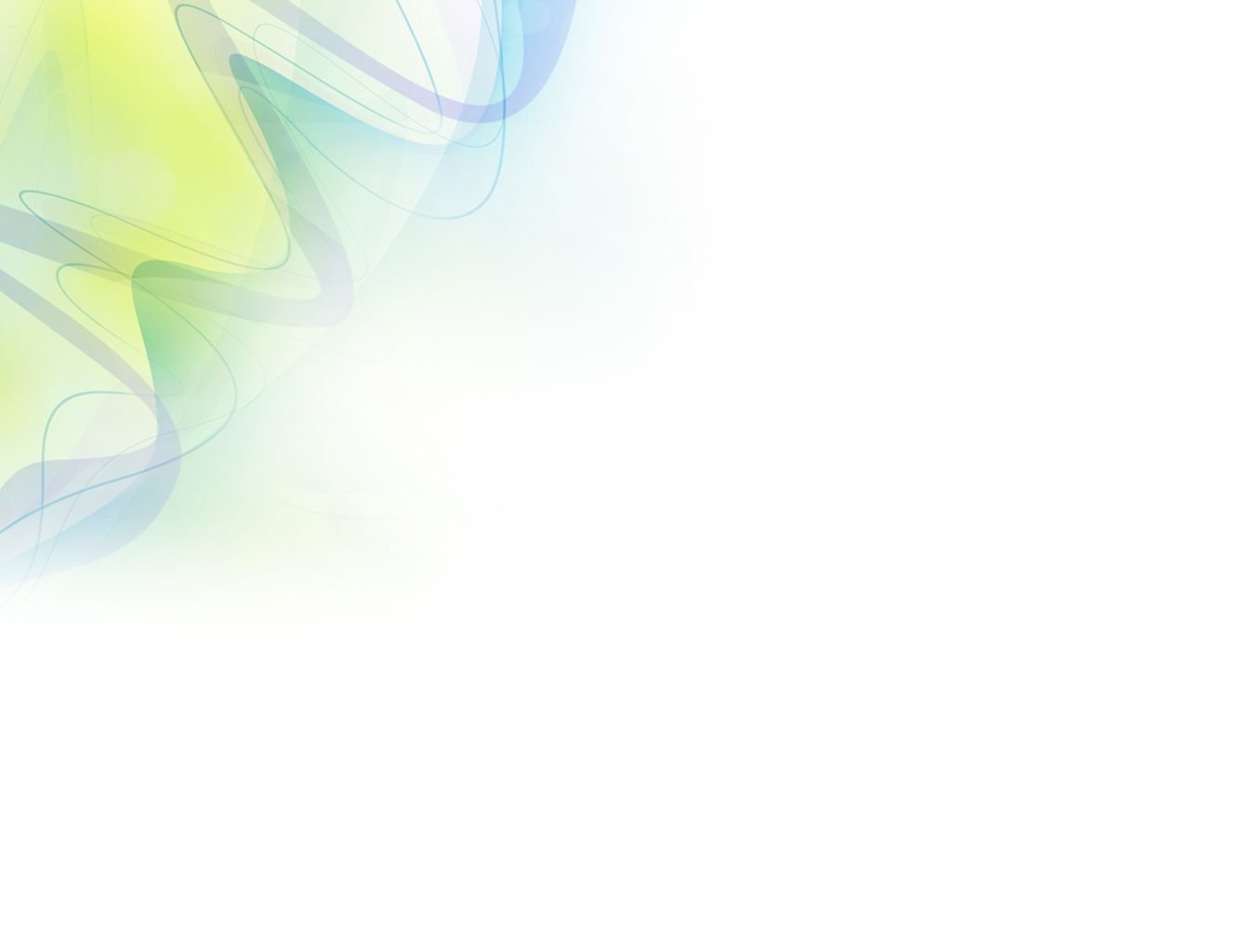 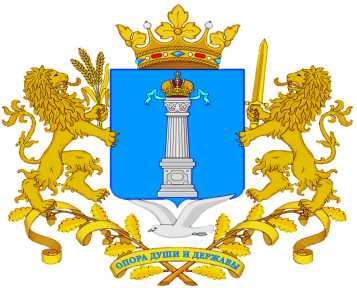 Взаимодействие в рамках 223-ФЗ
Система регулирования заказчиков 223-ФЗ
мониторинг законодательства в сфере корпоративных закупок
мониторинг положений о закупке
мониторинг закупок по 223-ФЗ
методическое сопровождение деятельности заказчиков по 223-ФЗ
мониторинг соответствия и оценка соответствия
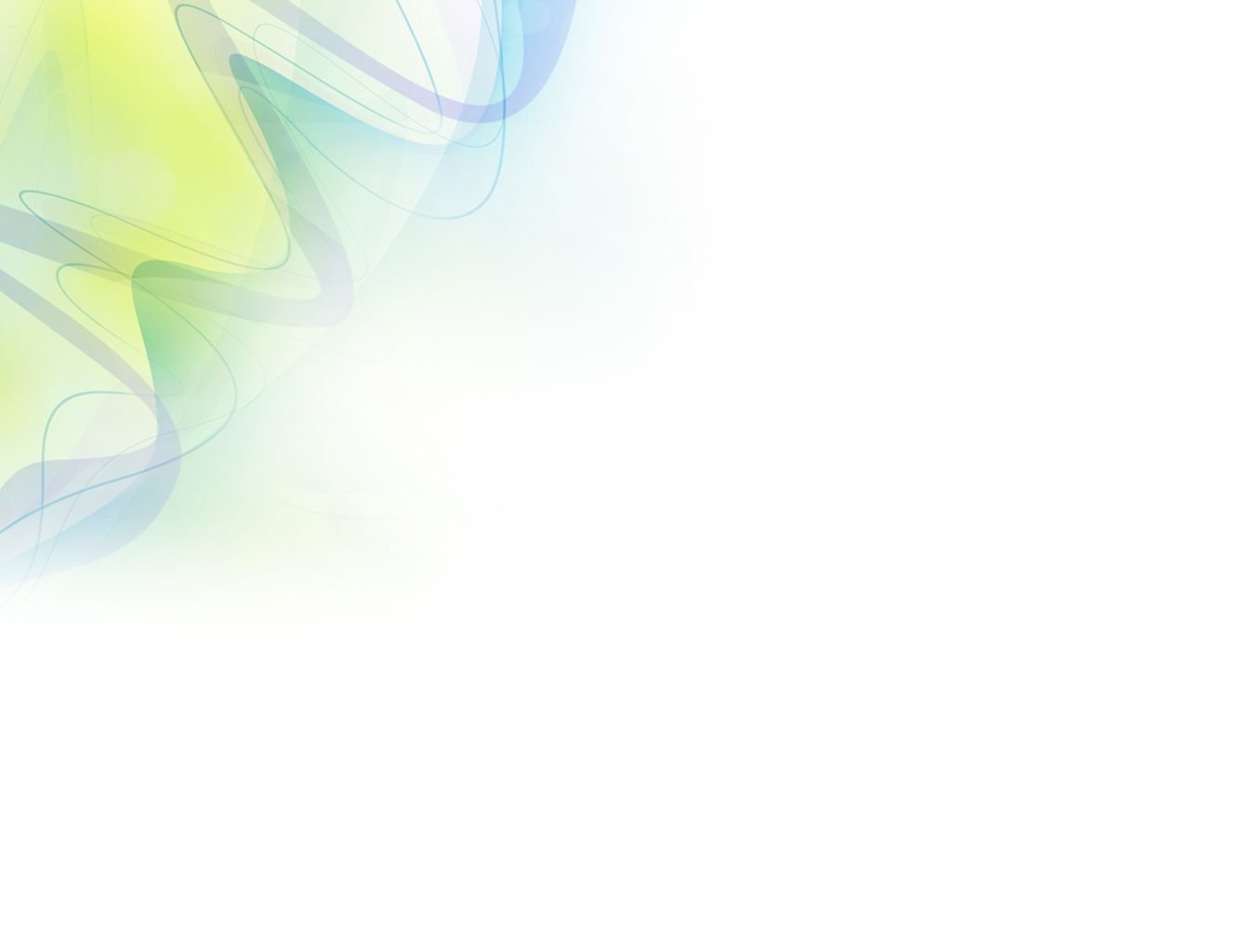 Мониторинг положений о закупке
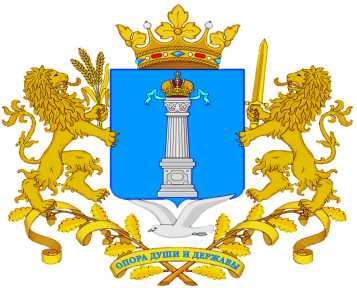 Итоги мониторинга положений о закупке на соответствие типовому положению
Всего 67 заказчиков, из них: 51 заказчик -  АУ;
16 заказчиков – БУ.
соответствуют типовому положению с замечаниями – 47 положений заказчиков
не соответствуют типовому положению 16 положений заказчиков
соответствуют типовому положению 4 положений заказчиков
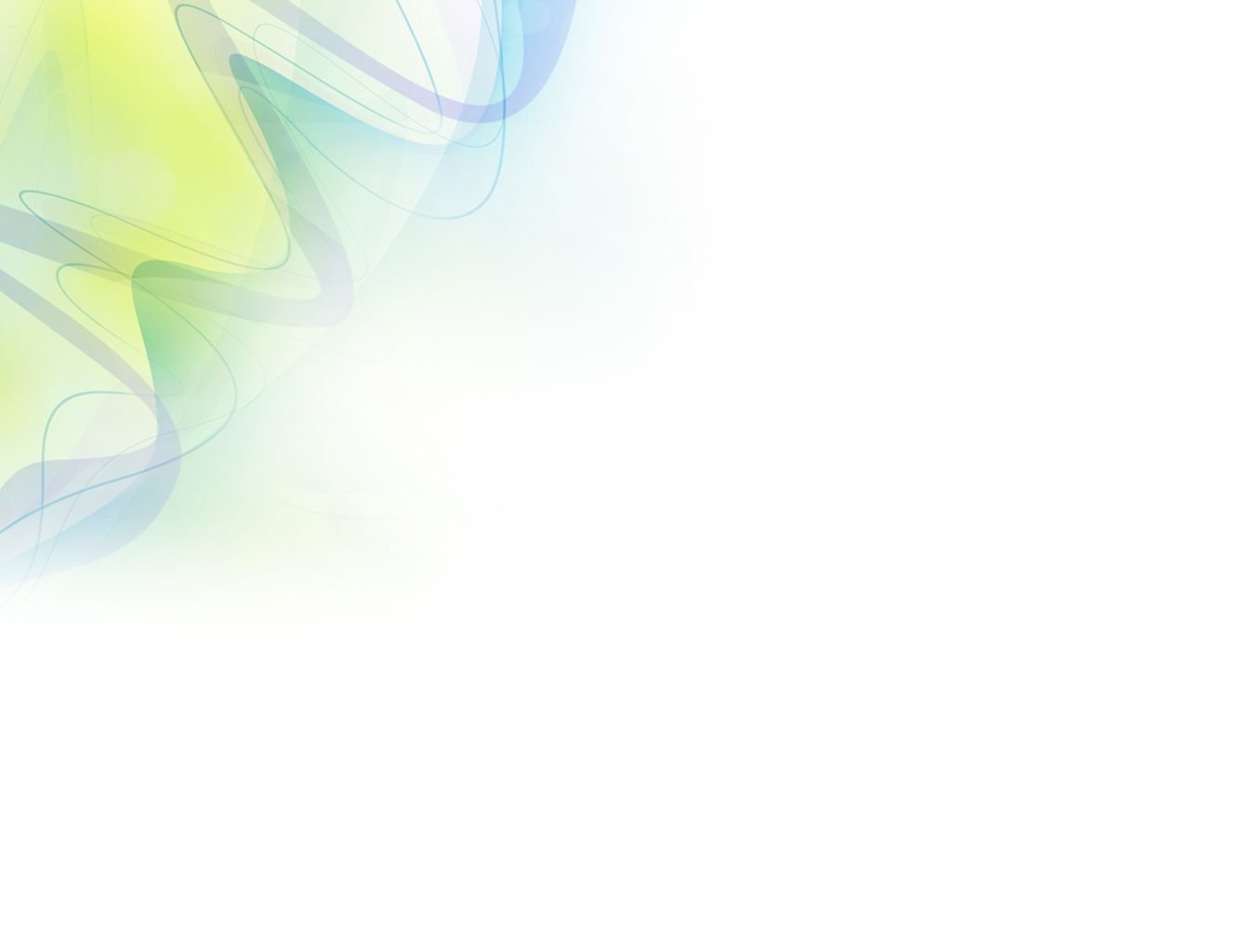 Мониторинг положений о закупках
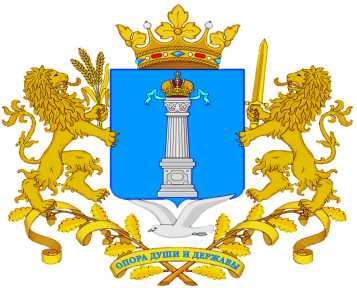 Типовые ошибки в положениях о закупке
дублирование п.2.1 Раздела 2 Положения (необходимо было выбрать либо для бюджетного, либо автономного учреждения);
указание в пп. 5.1 п. 3.1. Раздела 3 Положения в термине «наименование заказчика» - наименование другого заказчика;
указание в пп. 28 п. 3.1. Раздела 3 Положения официального сайта другого заказчика;
указание в положении иных сроков оплаты отдельных ТРУ без заполнения перечня ТРУ или без указания перечня в приложении к Положению;
превышение предельных сроков оплаты отдельных ТРУ (по типовому положению - не более 30 рабочих дней, а указывают не более 60 рабочих дней);
размещение в ЕИС положения о закупках ТРУ в устаревшей редакции;
размещение в ЕИС типового положения о закупке вместо своего положения о закупке
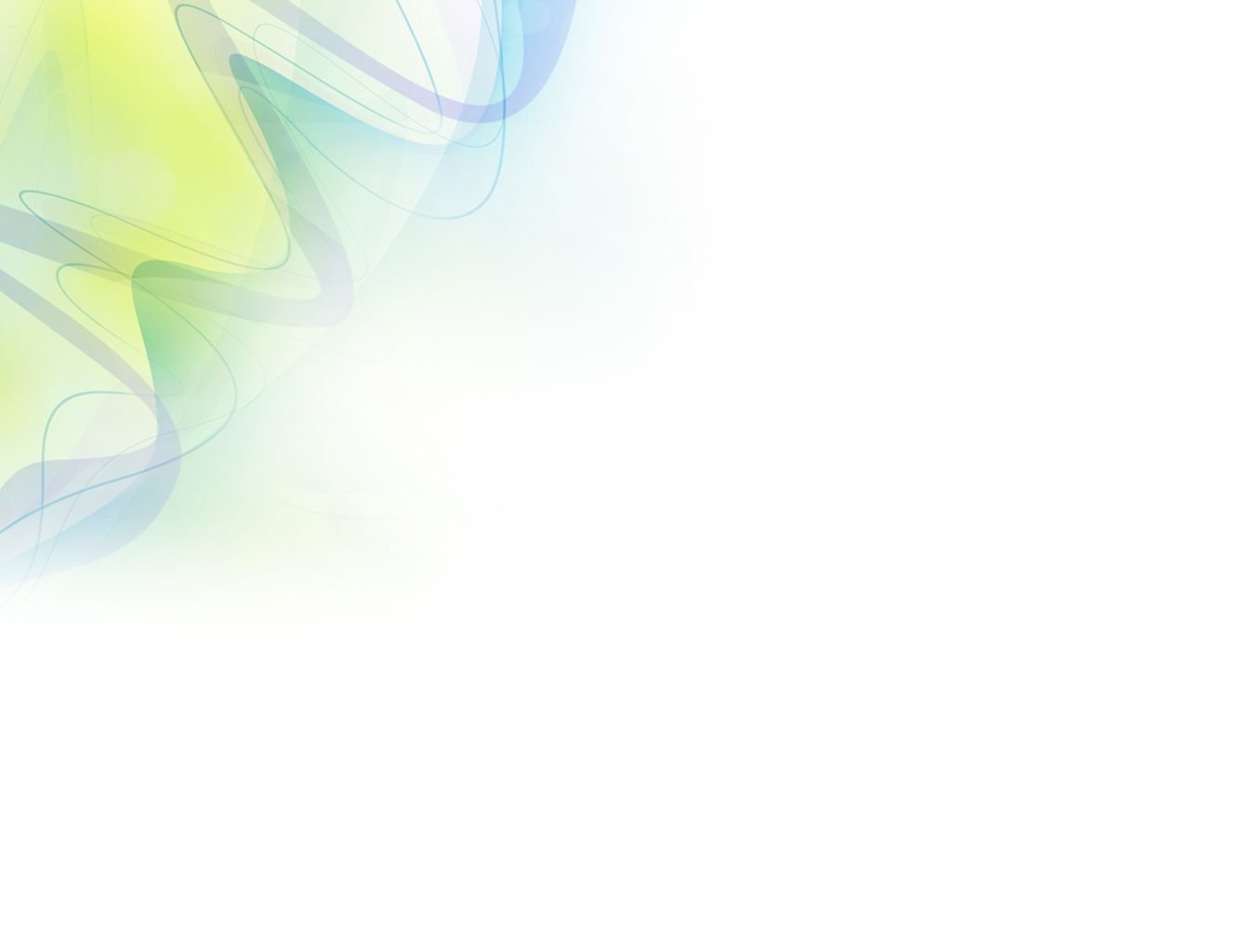 Мониторинг план-закупок
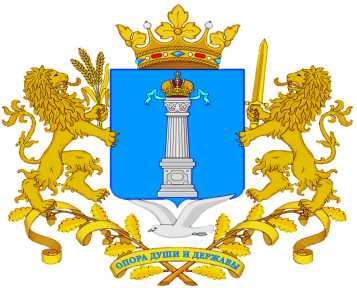 Итоги мониторинга план-закупок
Планы закупок региональных заказчиков:
Всего: 87 заказчиков
Размещено 58 планов закупок, отсутствует  у 29 заказчиков
СГОЗ составляет 3,1 млрд руб., в том числе МСП на общую сумму 1,73 млрд руб.
Планы закупок муниципальных заказчиков:
Всего: 48 заказчиков
Размещено 25 планов закупок, отсутствует у 23 заказчиков
СГОЗ составляет 888,6 млн руб., в том числе МСП на общую сумму 325,1 млн руб.
.
Мониторинг закупок 223-ФЗ
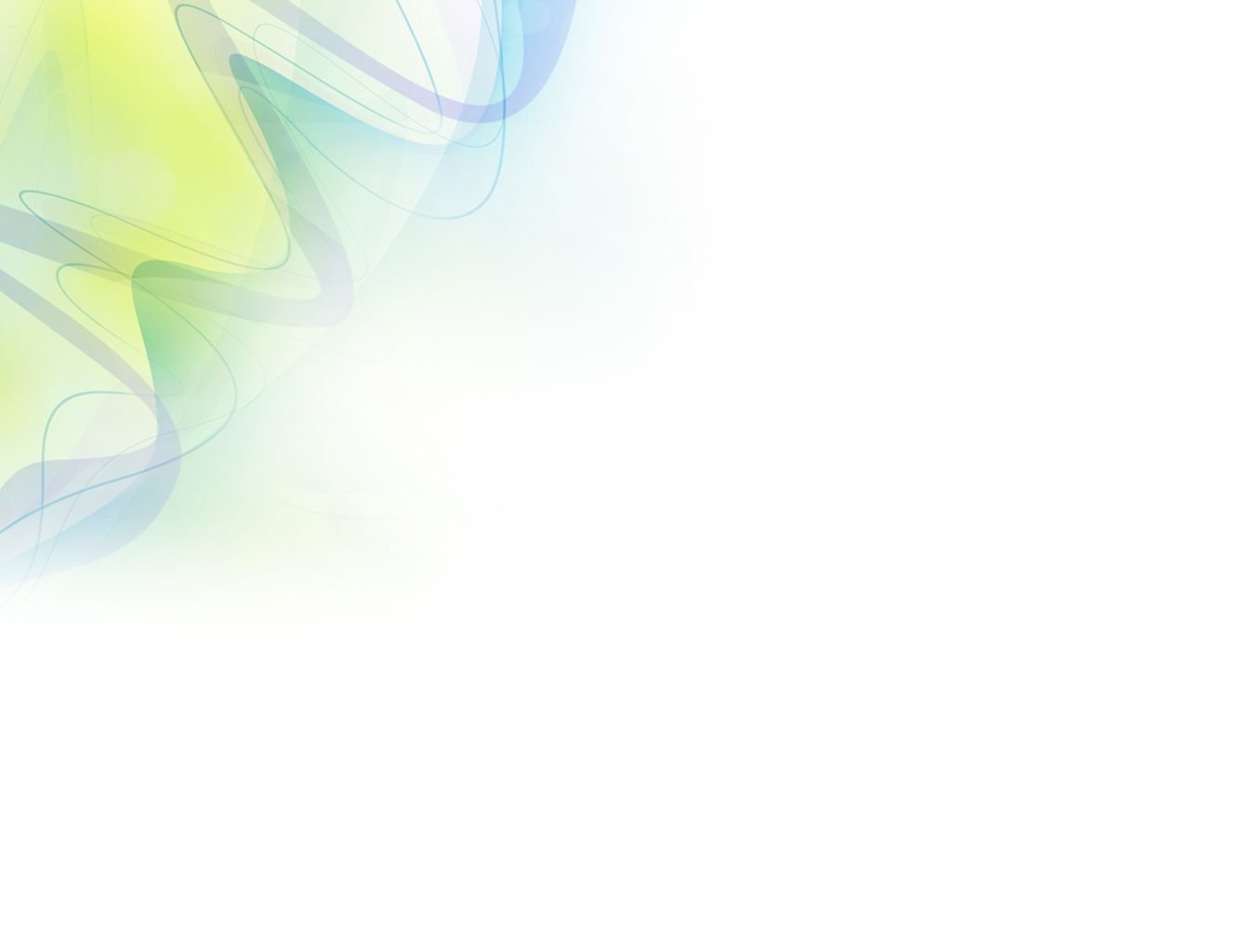 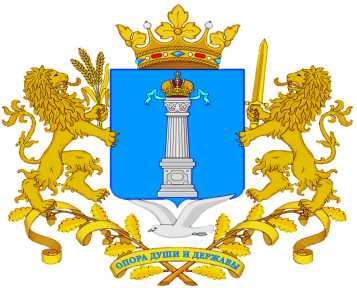 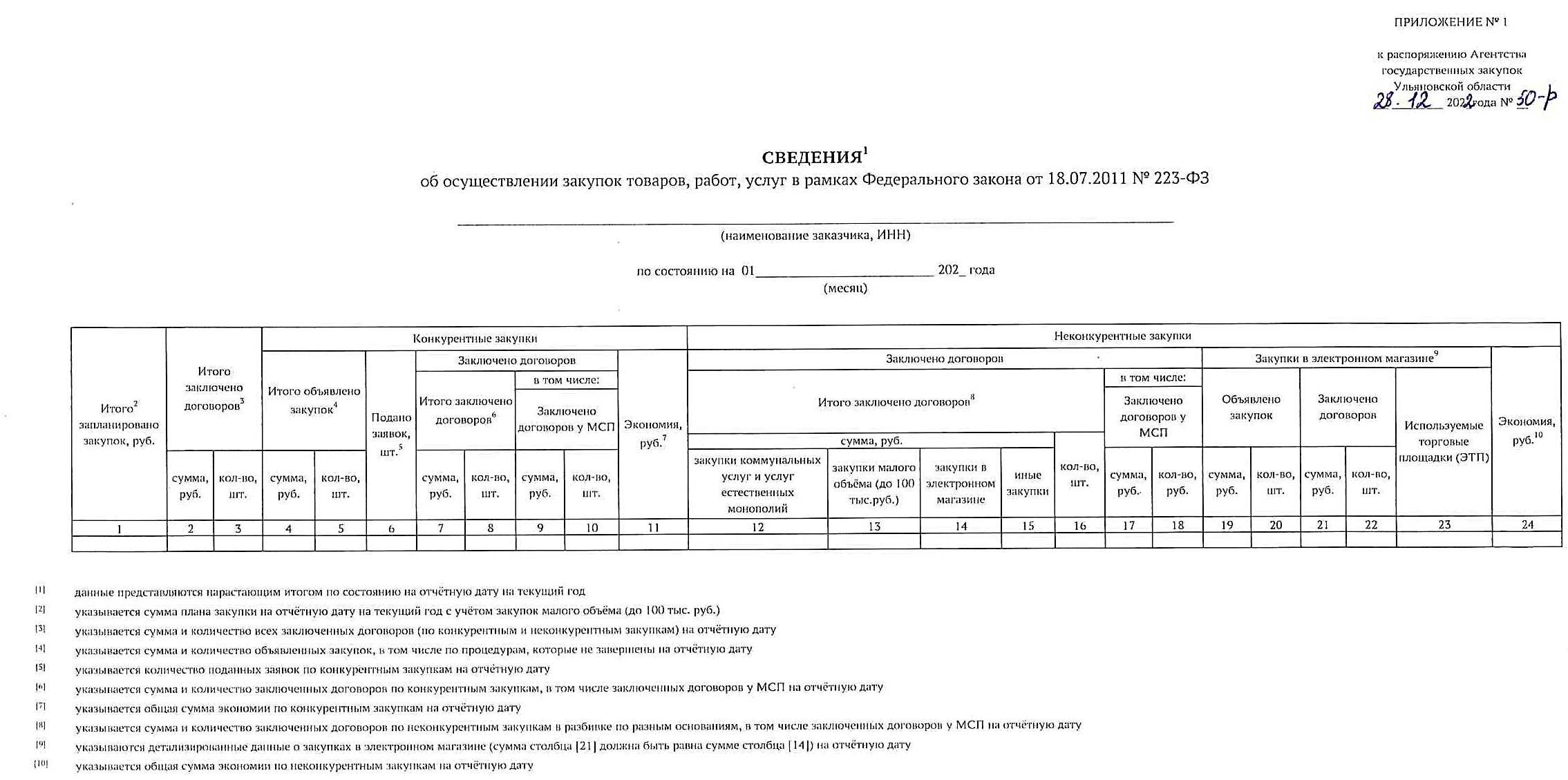 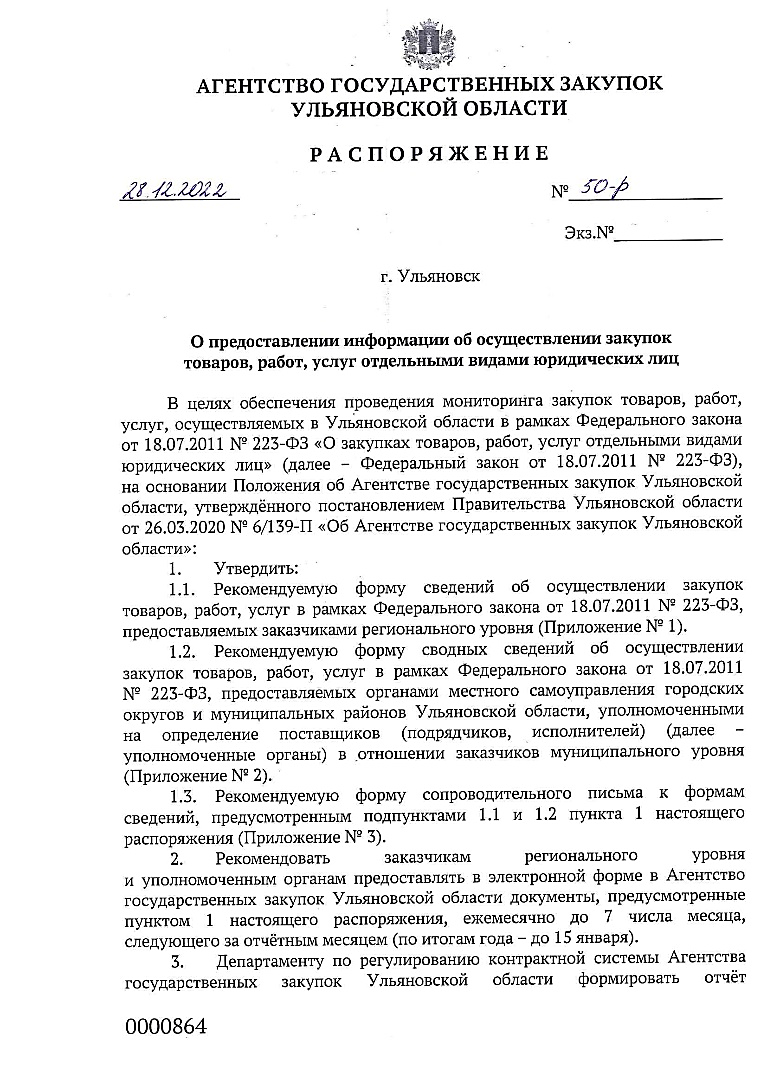 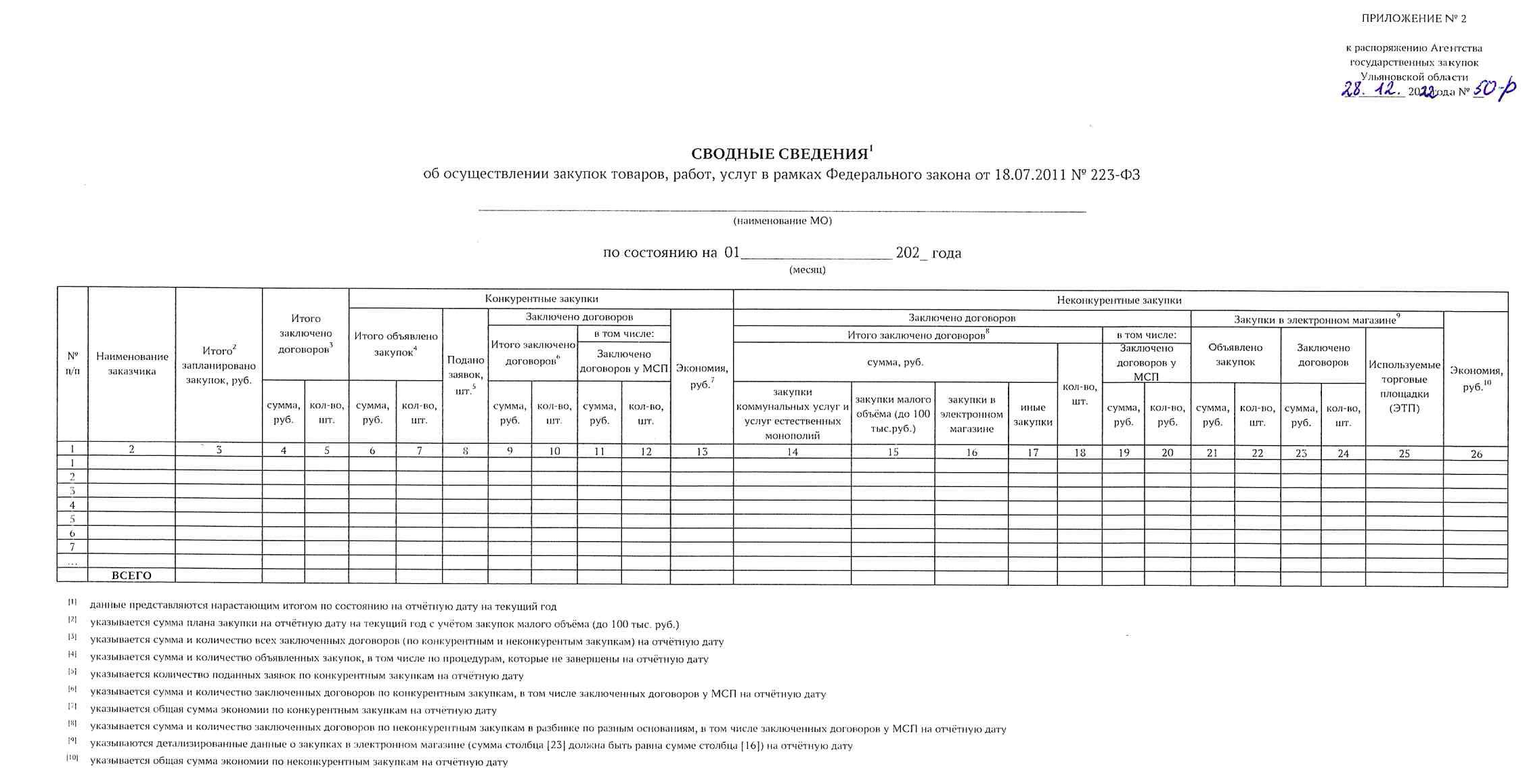 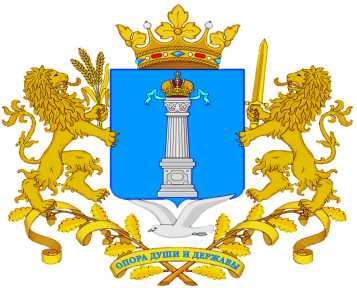 Агентство государственных закупок 
Ульяновской области
Вопрос № 2. Ключевые изменения и нововведения законодательства по 223-ФЗ.
Ульяновск,  2023
Краткий обзор основных изменений законодательства в сфере закупок ТРУ отдельных юридических лиц в 2023 году
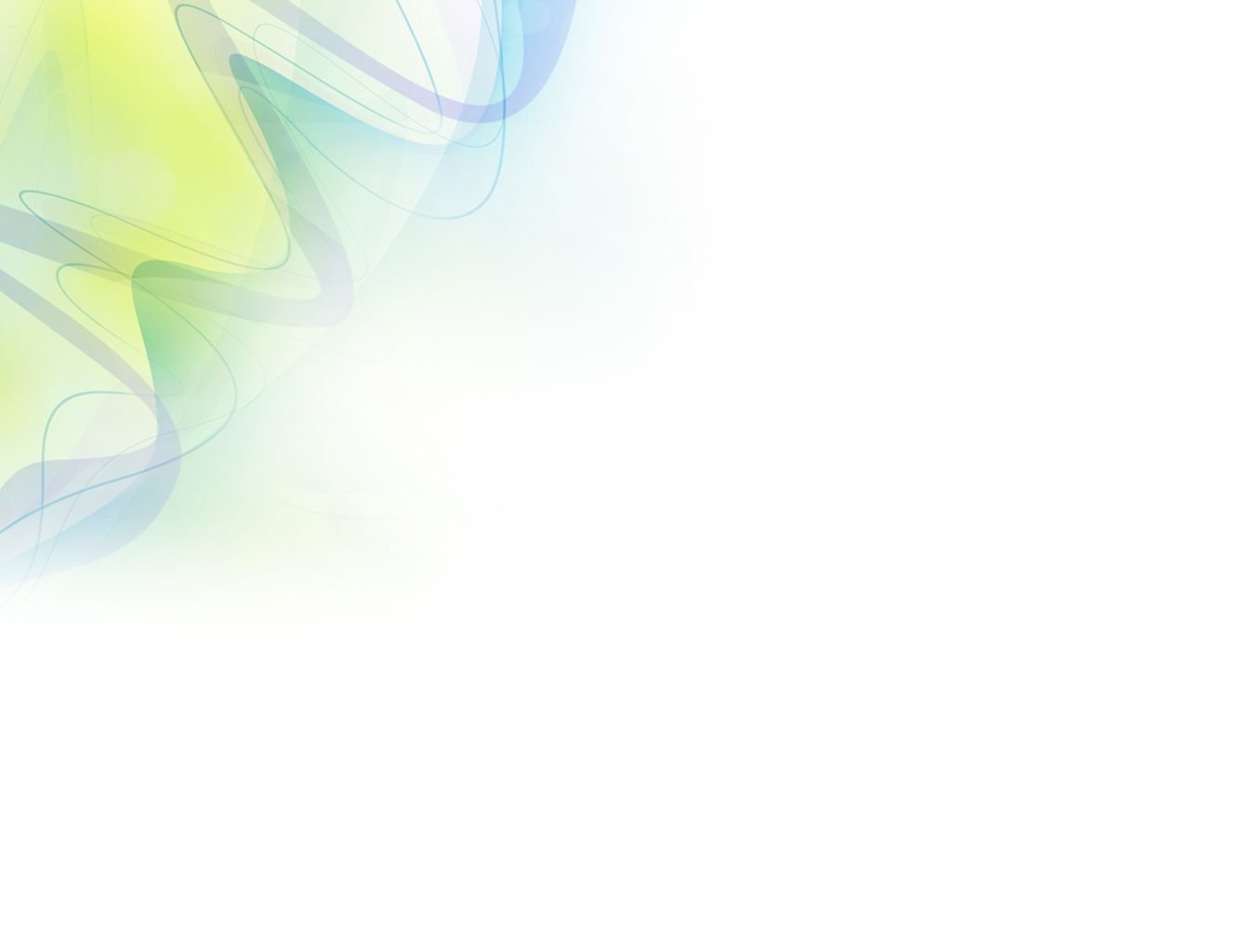 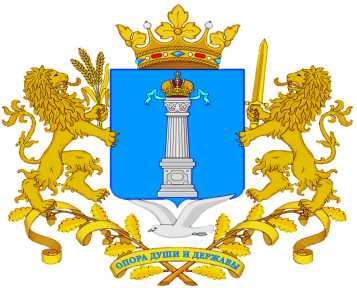 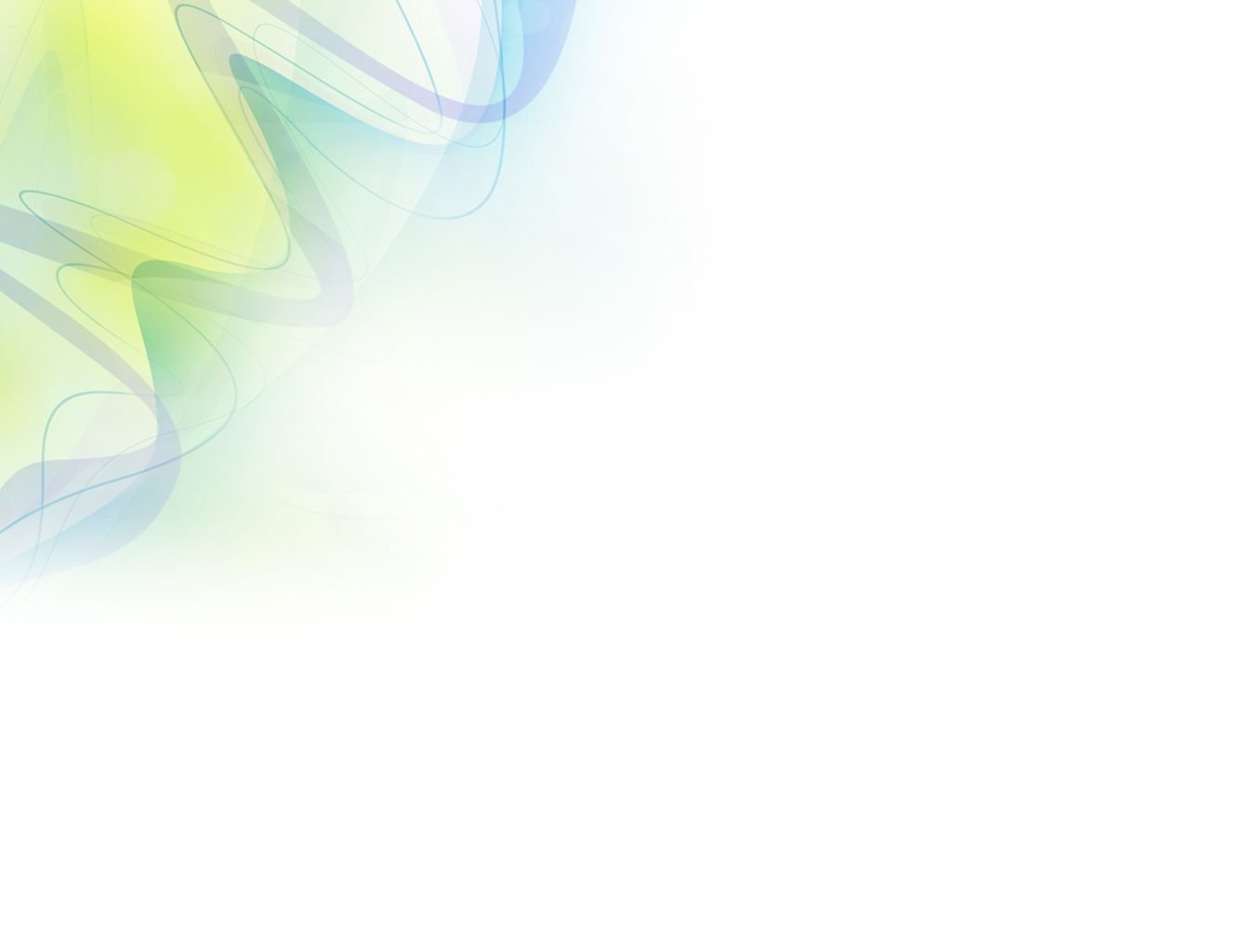 Изменение формы годового отчета о закупке товаров, работ, услуг отдельными видами юридических лиц у субъектов малого и среднего предпринимательства
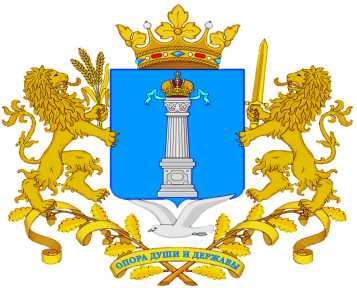 с 01.01.2023
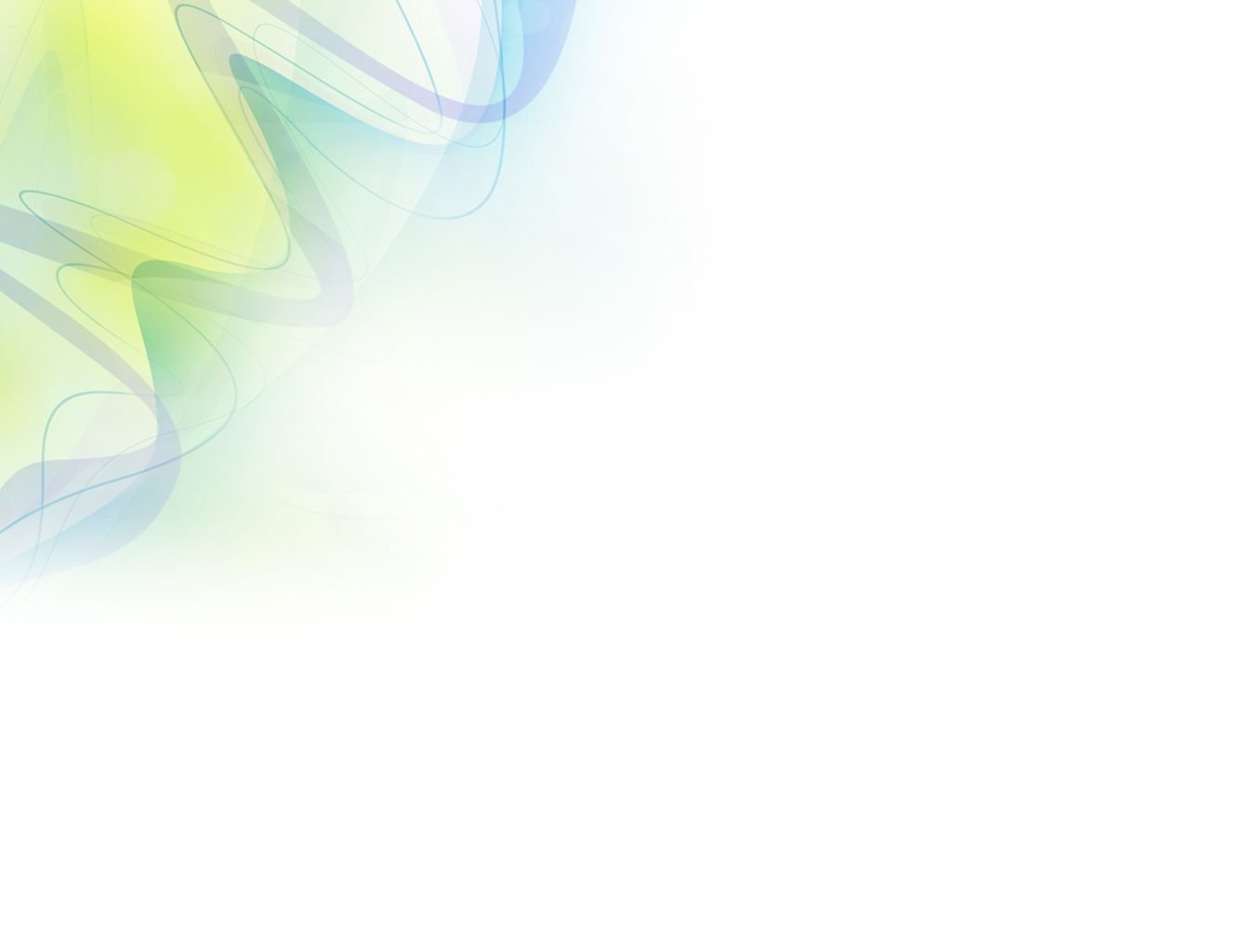 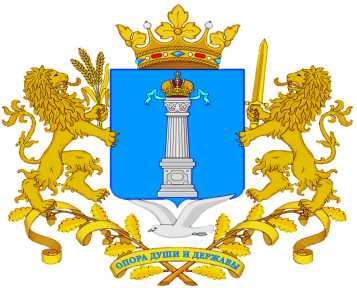 Ежемесячный отчет о договорах, заключенных в рамках Федерального закона № 223-ФЗ
В соответствии с ч.19. статьи 4 Федерального закона № 223-ФЗ Заказчик не позднее 10-го числа месяца, следующего за отчетным месяцем, размещает в единой информационной системе:
сведения о количестве и стоимости договоров, заключенных заказчиком с единственным поставщиком (исполнителем, подрядчиком) по результатам конкурентной закупки, признанной несостоявшейся.
.
сведения о количестве и стоимости договоров, заключенных заказчиком по результатам закупки у единственного поставщика (исполнителя, подрядчика);
сведения о количестве и об общей стоимости договоров, заключенных заказчиком по результатам закупки товаров, работ, услуг, в том числе об общей стоимости договоров, информация о которых не внесена в реестр договоров в соответствии с частью 3 статьи 4.1 настоящего Федерального закона;
Отчет о годовом объеме закупок у субъектов малого и среднего предпринимательства
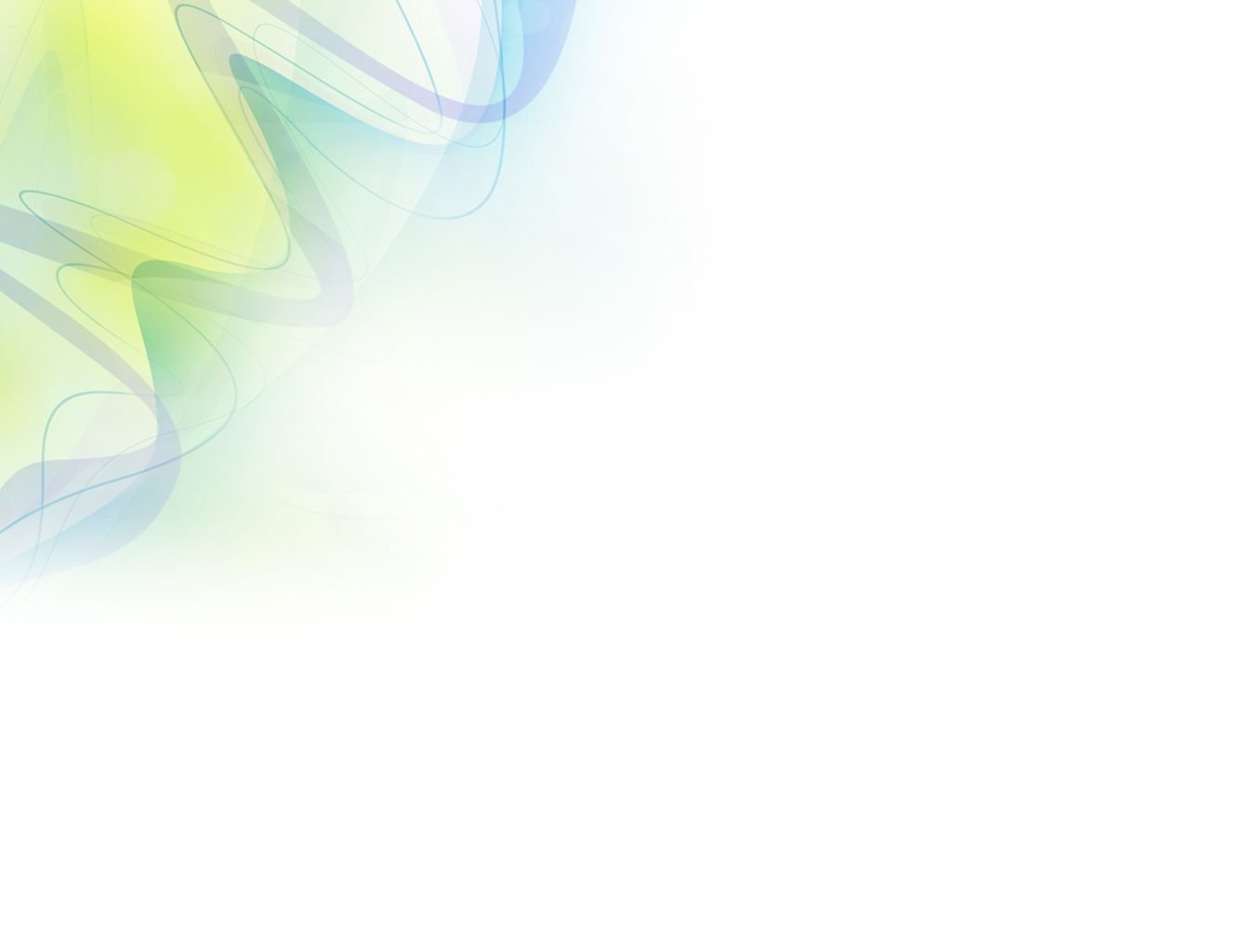 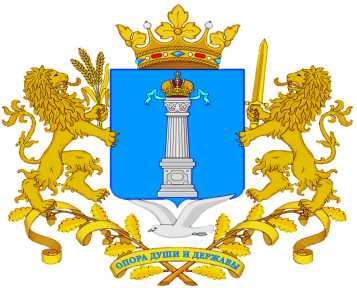 В соответствии с ч.21 статьи 4 Федерального закона № 223-ФЗ информация о годовом объеме закупки, которую заказчики обязаны осуществить у субъектов малого и среднего предпринимательства, размещается в единой информационной системе не позднее 1 февраля года, следующего за прошедшим календарным годом.
Годовой отчет должны составлять все заказчики, осуществляющие закупки по Федеральному закону № 223-ФЗ, кроме заказчиков-СМСП, если принято решение не применять Постановление № 1352 (п. 2 этого Постановления).
Стоит отметить о том, что Постановление Правительства РФ от 11.12.2014 № 1352 и положения Федерального закона N 223-ФЗ, касающиеся участия СМСП в закупках, применяются и к самозанятым (за исключением ИП) (ч. 15 ст. 8 Закона N 223-ФЗ, п. 2(4) данного Постановления).

Если нарушены сроки размещения отчетности, в том числе "нулевой", на заказчика может быть наложен штраф до 30 тыс. руб., а на должностное лицо - до 5 тыс. руб. За неразмещение указанных сведений штраф может составить от 100 тыс. до 300 тыс. руб. для заказчика и от 30 тыс. до 50 тыс. для должностного лица (ч. 4, 5 ст. 7.32.3 КоАП РФ).
Кроме того, если до 1 февраля заказчик не опубликует отчет о закупках у СМСП за прошедший календарный год, до конца текущего года заказчику предстоит осуществлять закупки по правилам Закона N 44-ФЗ (ч. 8.1 ст. 3 Закона N 223-ФЗ).
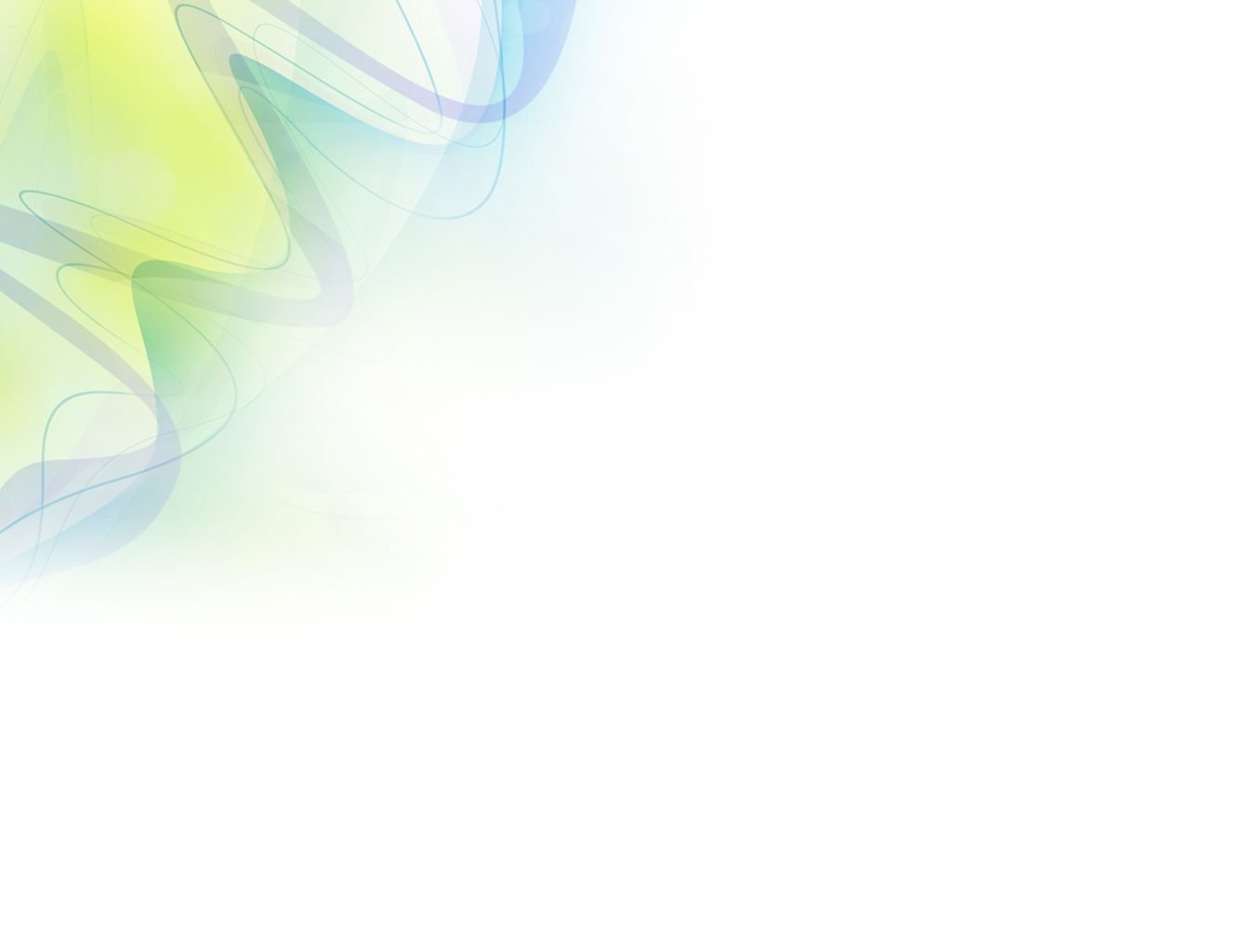 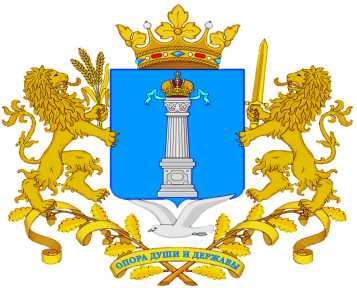 Уточнение требований соблюдения лимита закупок товаров, работ, услуг в которых участвуют только субъекты малого и среднего предпринимательства
с 01.01.2023
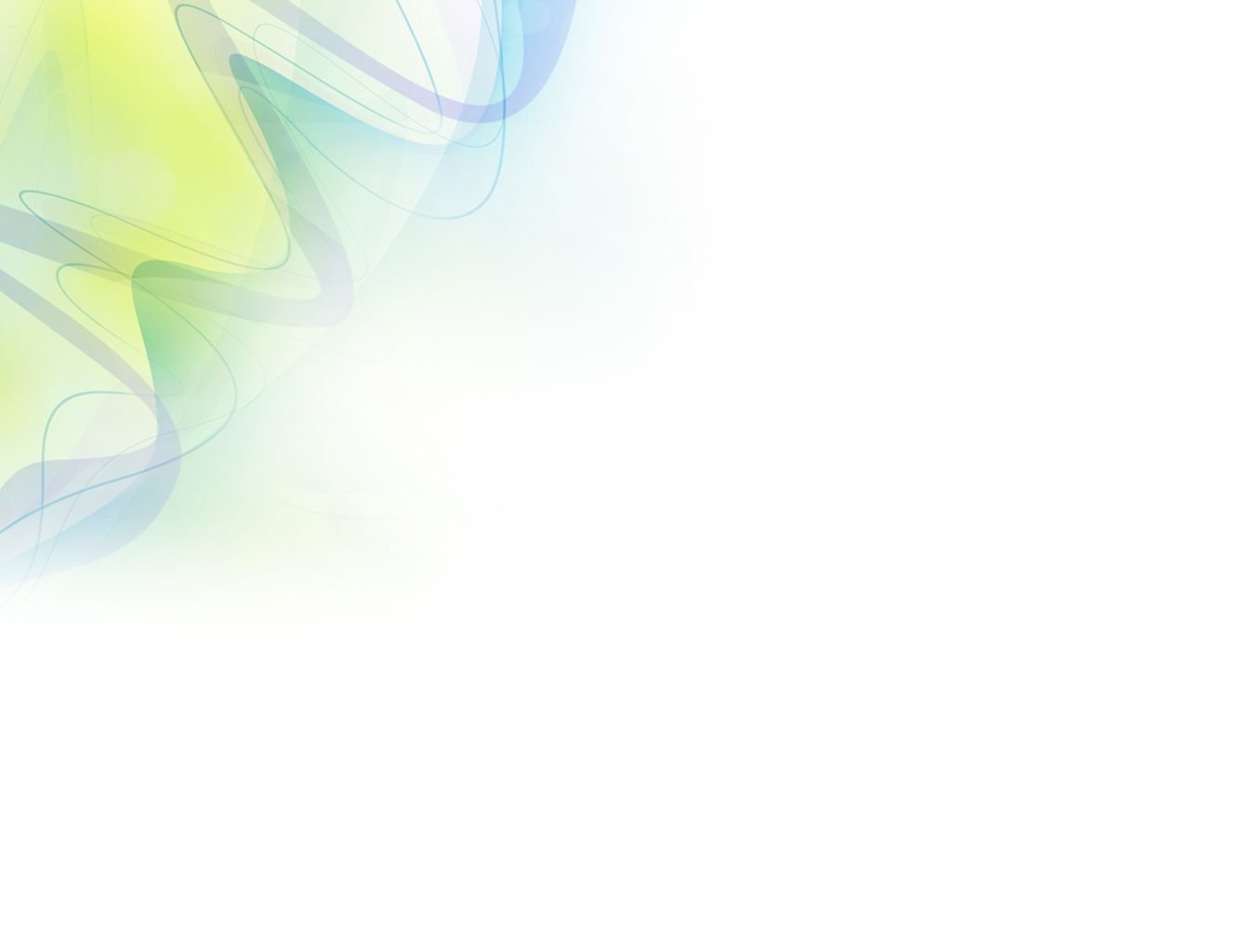 Уточнение перечня информации и документов, неподлежащие размещению на официальном сайте единой информационной системе в сфере закупок
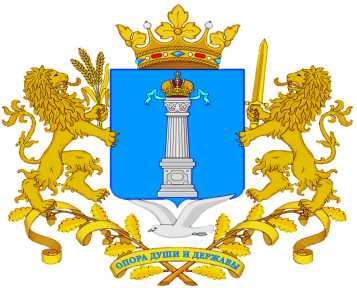 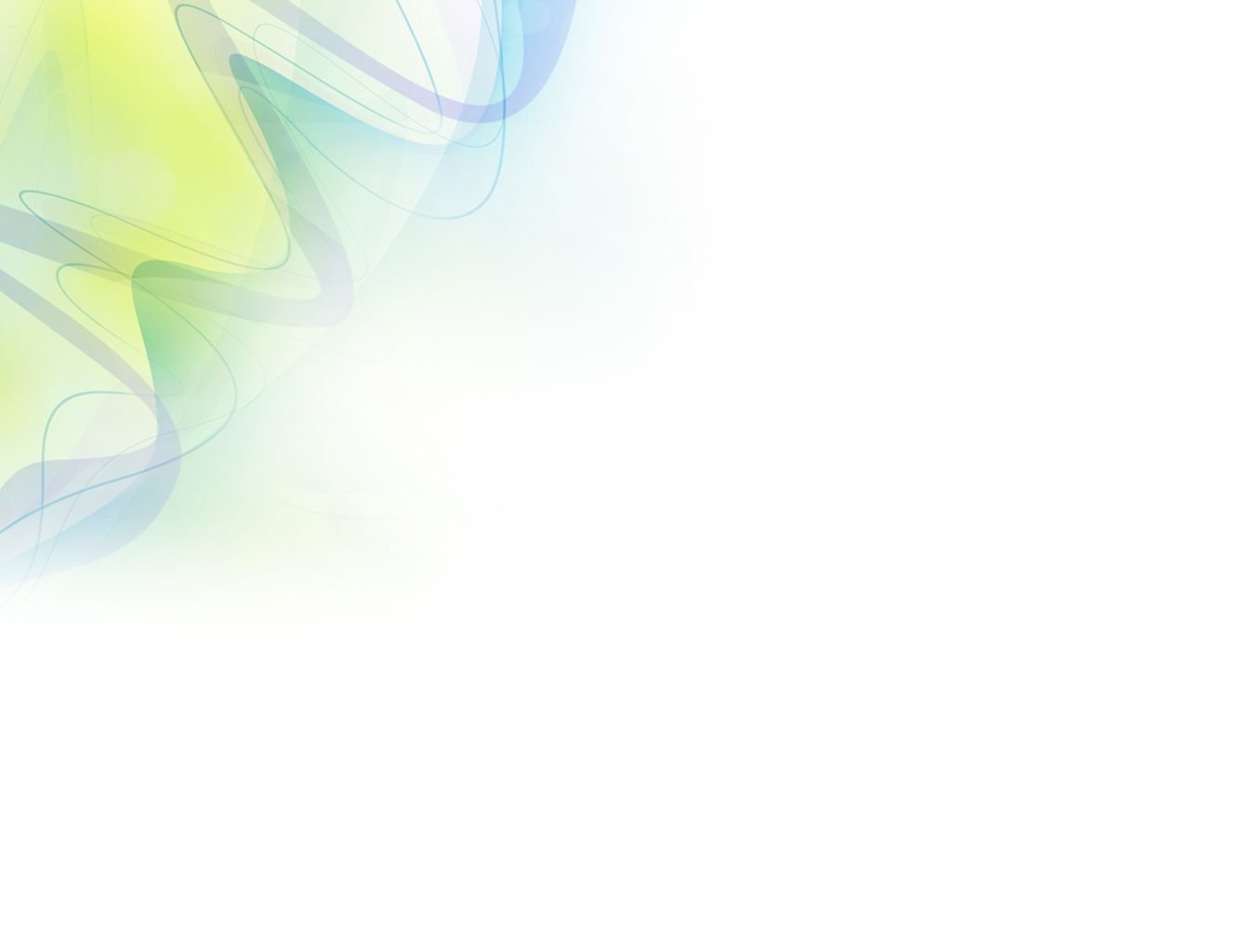 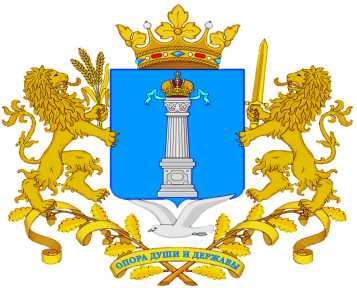 Уточнение порядка размещения информации о закупках, осуществляемых в рамках Федерального закона № 223-ФЗ в единой информационной системе в сфере закупок
В соответствии с Постановлением Правительства РФ от 31.10.2022 № 1946 
информация и документы, предусмотренные положением о размещении в единой информационной системе положения о закупке, типового положения о закупке, информации о закупке, с 01.04.2023 размещаются на официальном сайте, за исключением:
раздела положения о закупке, содержащий перечень взаимозависимых лиц, предусмотренных пунктом 13 части 4 статьи 1 Закона № 223-ФЗ (при размещении такого перечня в ЕИС);
информации и документов о закупках, по которым заказчик принял решение не размещать на официальном сайте ЕИС;
информации и документов о закупках, по которым Правительство Российской Федерации приняло специальное решение о не размещении сведений о таких закупках на официальном сайте ЕИС.
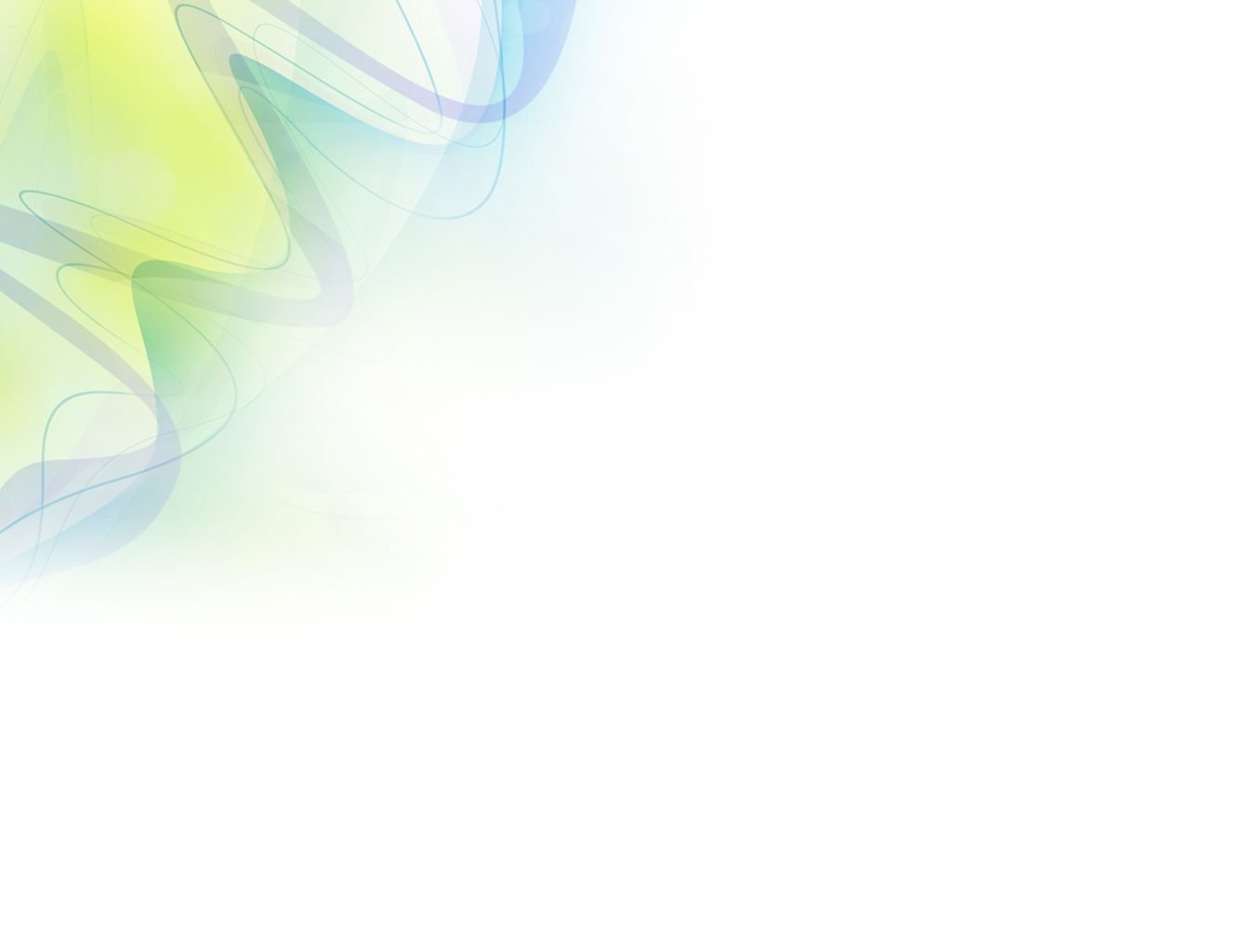 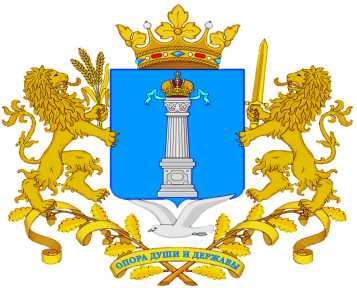 Уточнение порядка размещения положения о закупках, типового положения о закупкахв единой информационной системе в сфере закупок
в электронном виде, без раздела с перечнем взаимозависимых лиц, предусмотренных пунктом 13 части 4 статьи 1 Федерального закона № 223-ФЗ (при наличии такого раздела)
В соответствии с Постановлением Правительства РФ от 31.10.2022 № 1946 в единой информационной системе положение о закупках, типовое положение о закупках размещается:
с 01.04.2023
раздел положения о закупке, содержащий перечень взаимозависимых лиц, предусмотренных пунктом 13 части 4 статьи 1 Федерального закона № 223-ФЗ (при наличии такого перечня) с 01.04.2023 размещается отдельно в закрытой части ЕИС
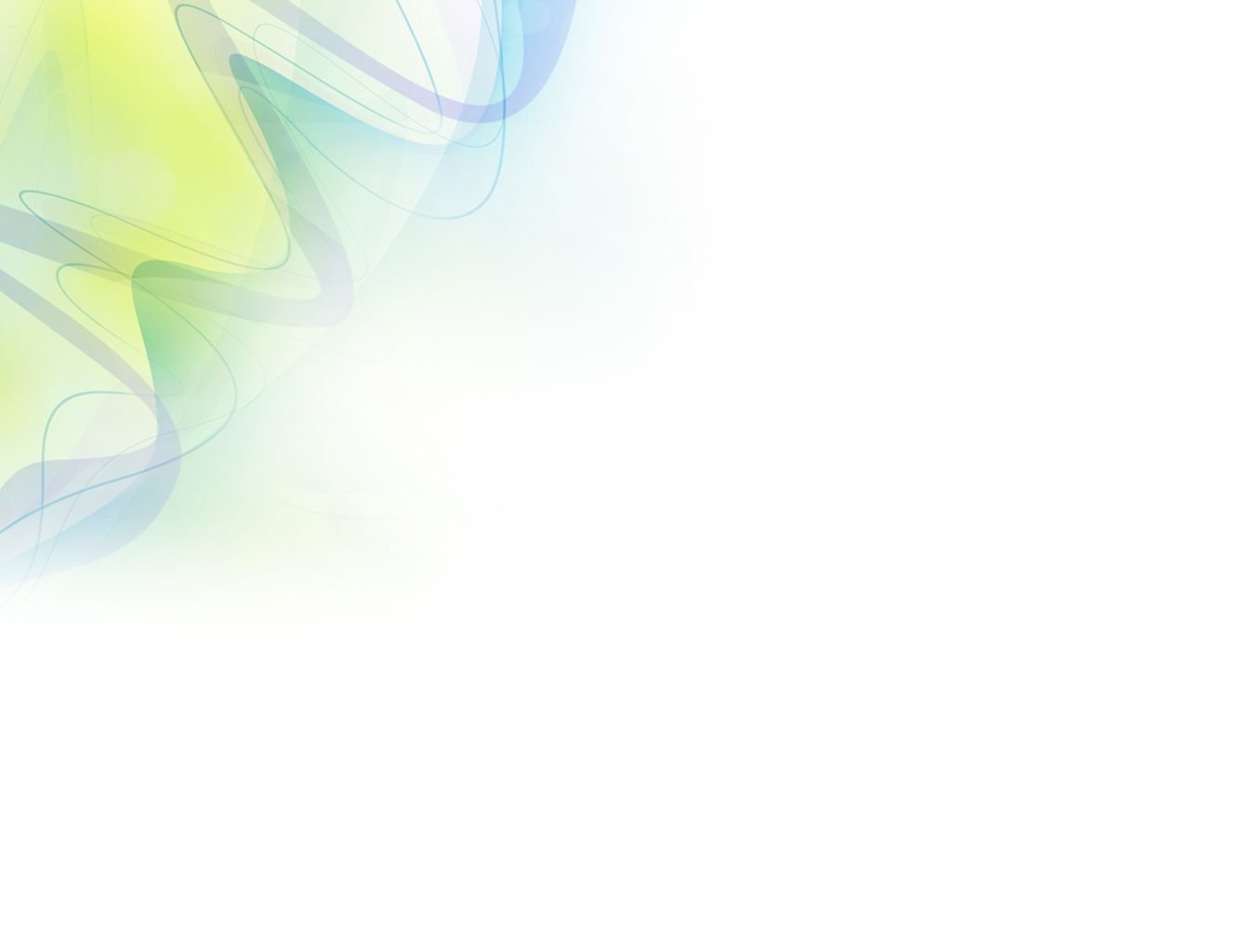 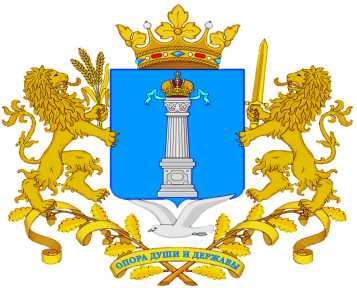 Запрет на участие в закупках проводимых по Федеральному закону № 223-ФЗ иностранных агентов
Федеральным законом от 05.12.2022 N 498-ФЗ «О внесении изменений в отдельные законодательные акты Российской Федерации» внесено изменение в часть 5 статьи 3 Федерального закона № 223-ФЗ, которое предусматривает, что физические и юридические лица, а также индивидуальные предприниматели являющимися иностранными агентами в соответствии с Федеральным законом от 14 июля 2022 года N 255-ФЗ "О контроле за деятельностью лиц, находящихся под иностранным влиянием» не имеют права быть участниками закупок в рамках Федерального закона № 223-ФЗ.
Уточнение перечня информации по конкурентным закупкам среди субъектов малого и среднего предпринимательства, которая включает в реестр договоров
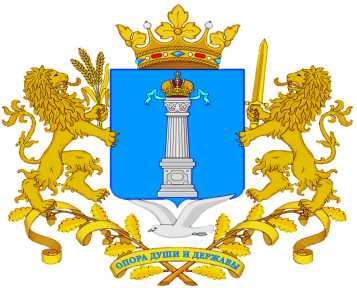 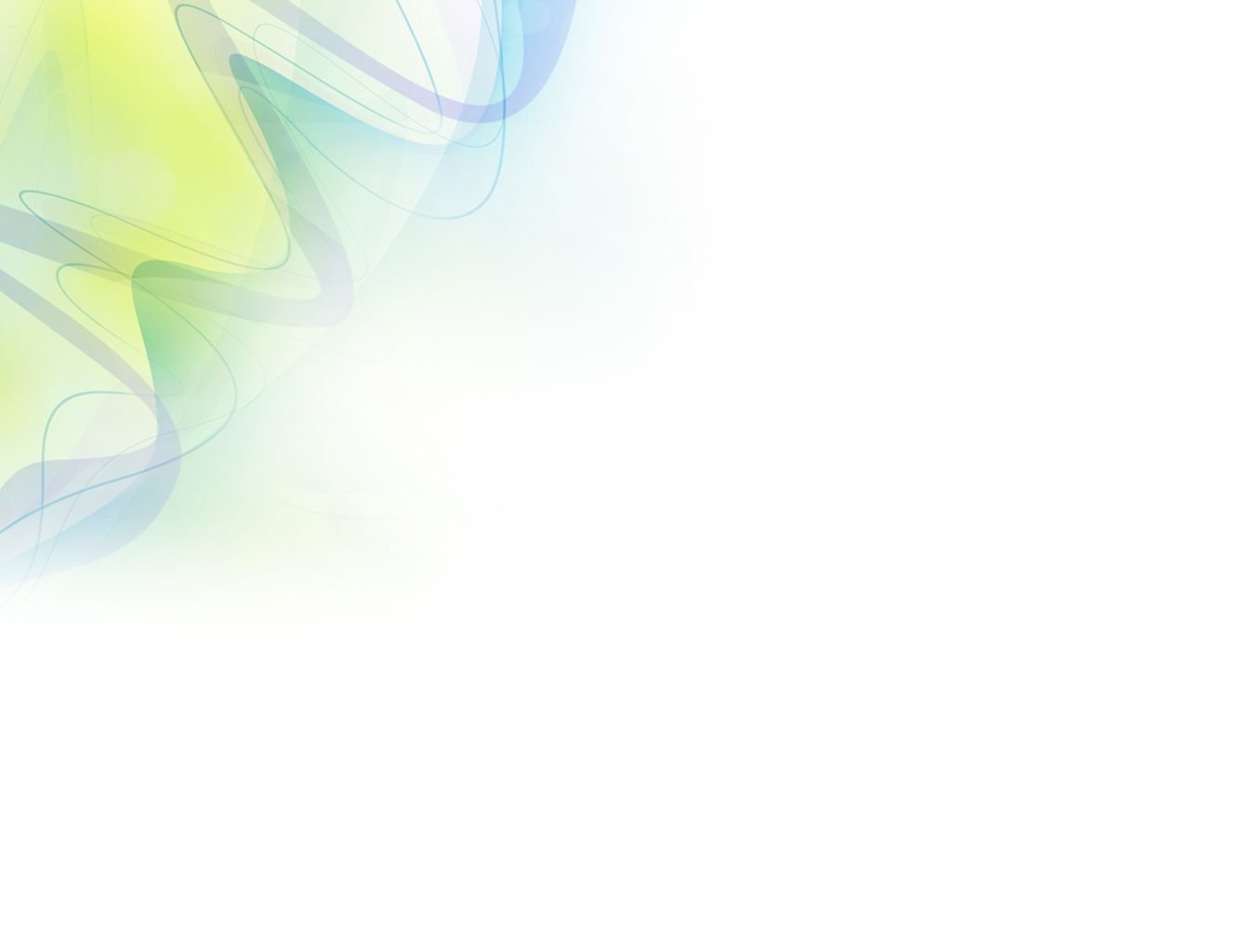 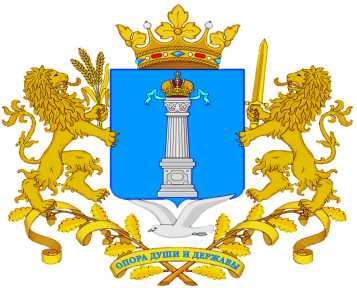 Уточнение требований к независимым гарантиям, которые предоставляют участники конкурентных закупок среди субъектов малого и среднего предпринимательства
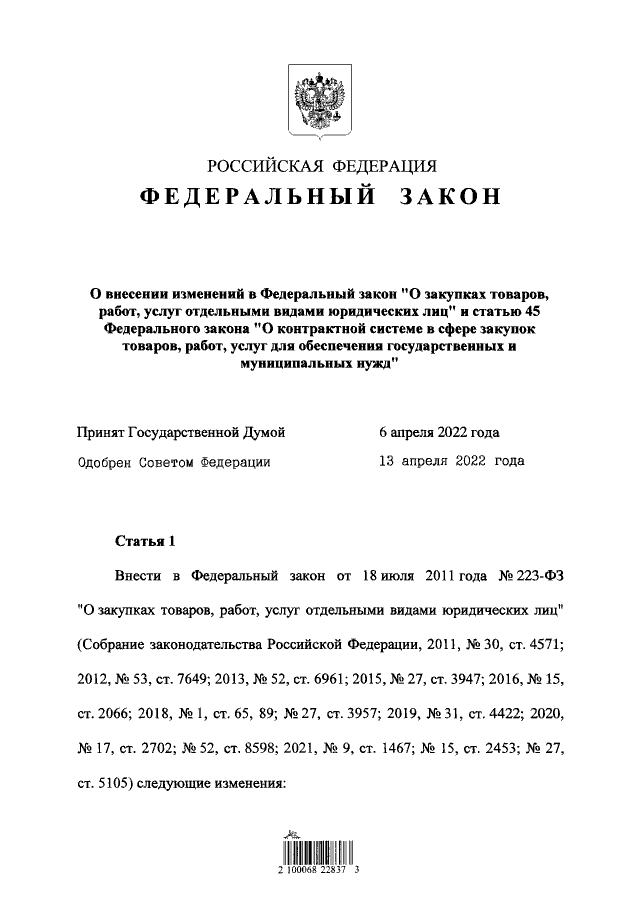 В соответствии с Федеральным законом от 16.04.2022 № 109-ФЗ с 01.04.2023 информация о независимой гарантии должна быть включена в реестр независимых гарантий, предусмотренный частью 8 статьи 45 Федерального закона от 5 апреля 2013 года N 44-ФЗ «О контрактной системе в сфере закупок товаров, работ, услуг для обеспечения государственных и муниципальных нужд»
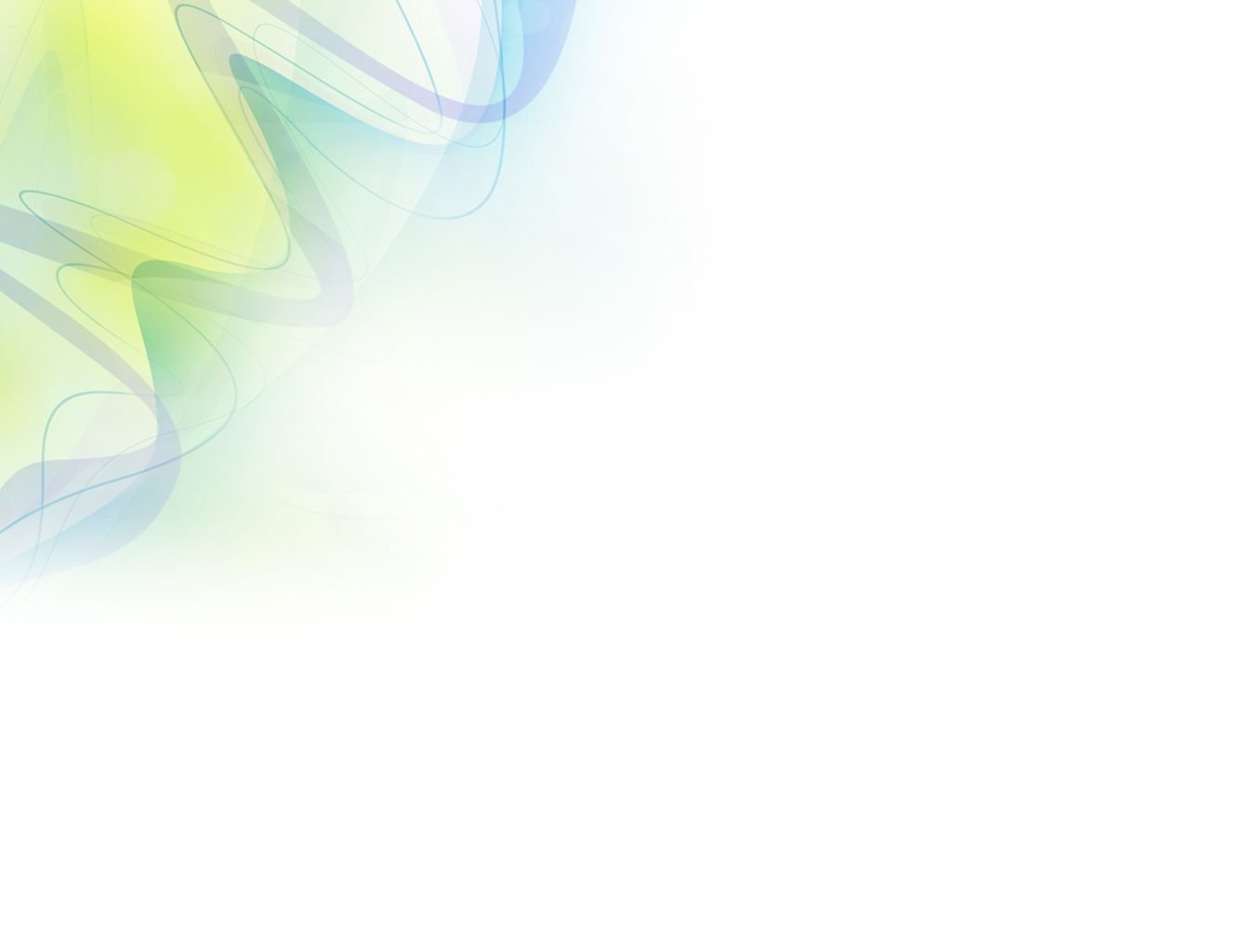 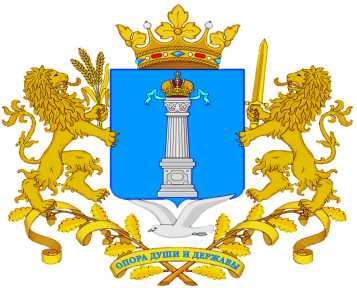 Агентство государственных закупок 
Ульяновской области
Вопрос № 3. Особенности осуществления Агентством мониторинга и оценки соответствия. Типовые ошибки заказчиков и ответственность за нарушения требований 223-ФЗ.
Ульяновск,  2023
Критерии для оценки и мониторинга соответствия
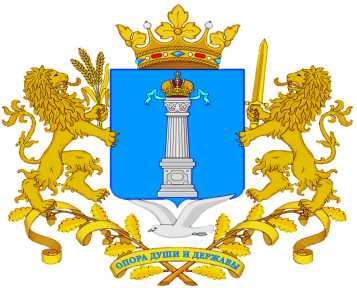 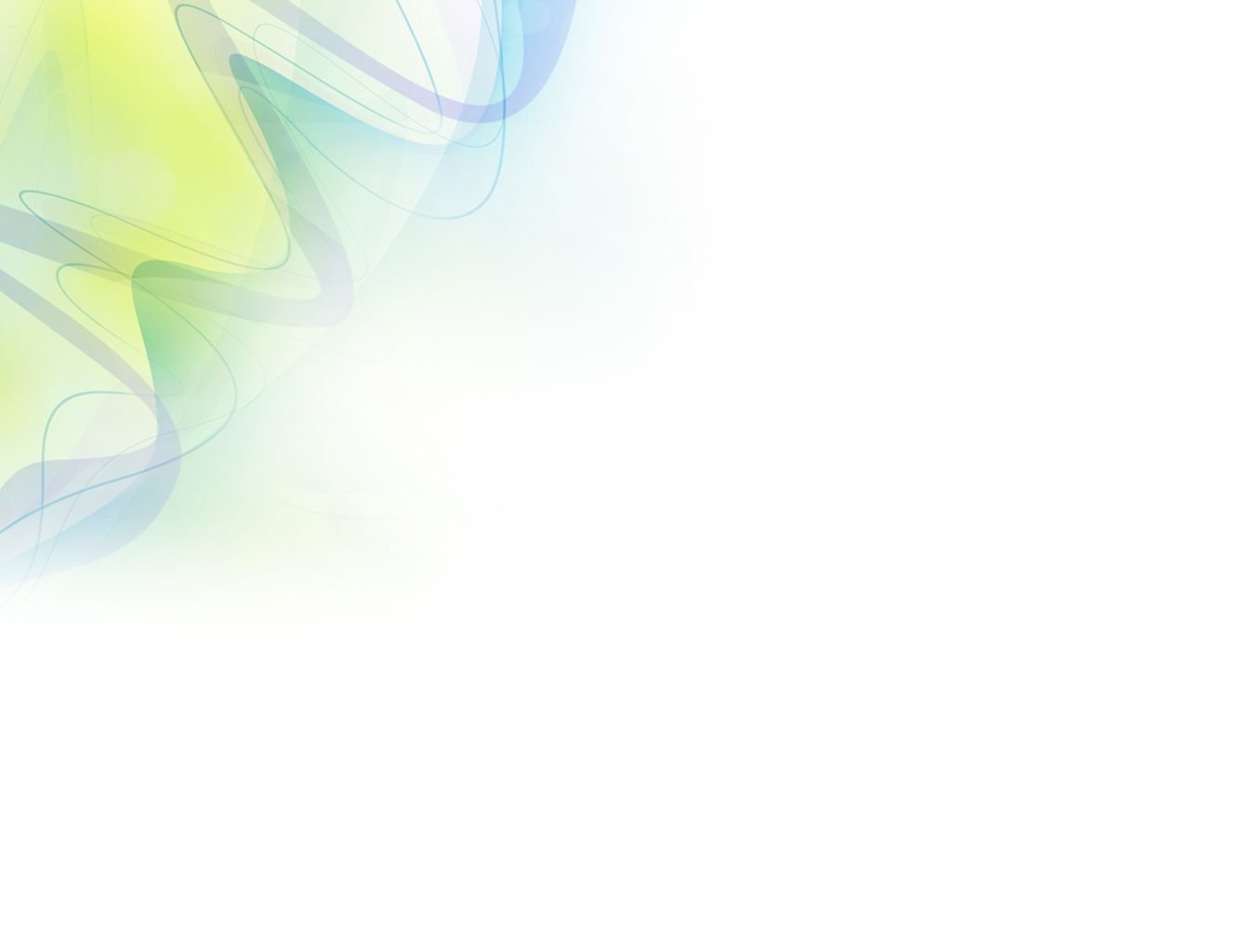 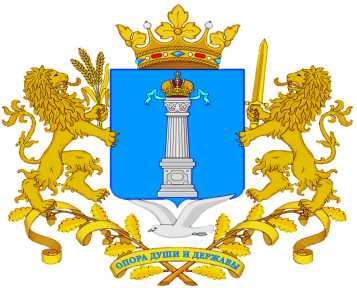 Ответственность заказчиков за нарушения требований законодательства в сфере закупок отдельных видов юридических лиц  при проведении закупок у субъектов МСП
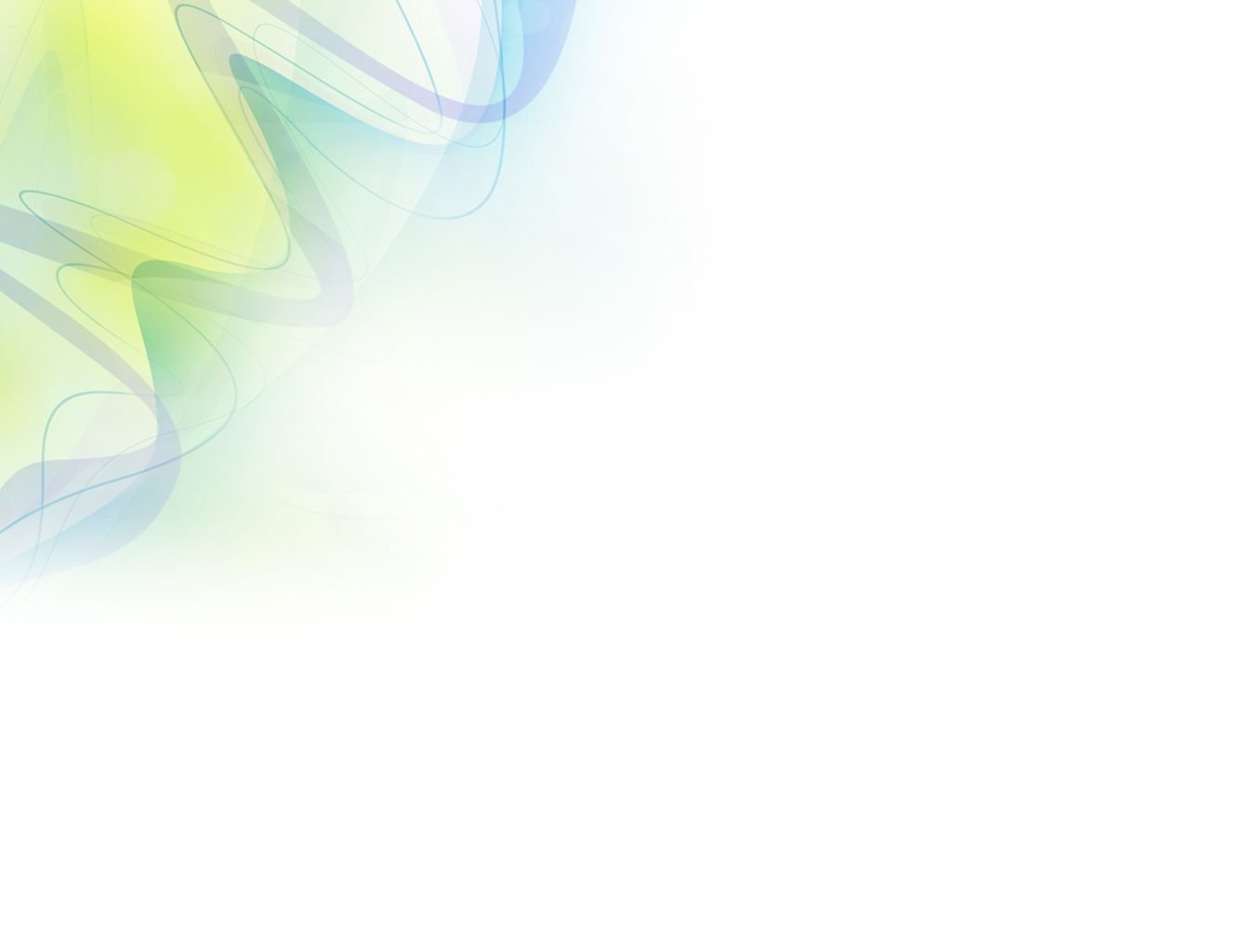 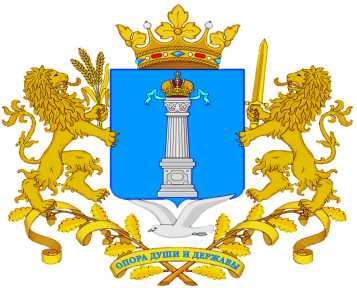 Типовые ошибки заказчиков и способы их решения
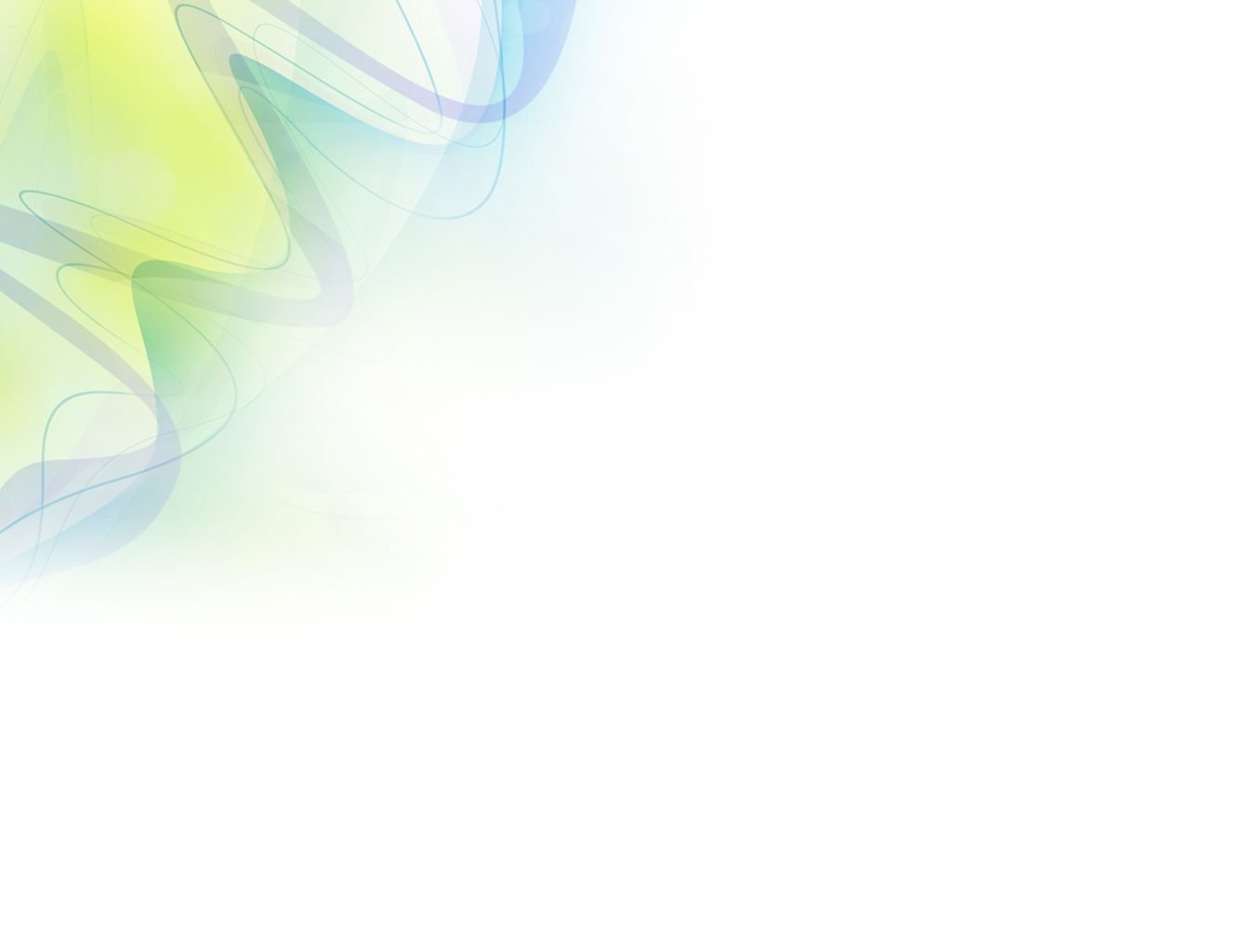 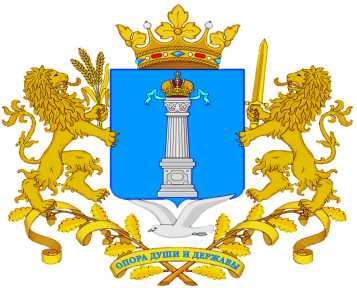 Типовые ошибки заказчиков и способы их решения
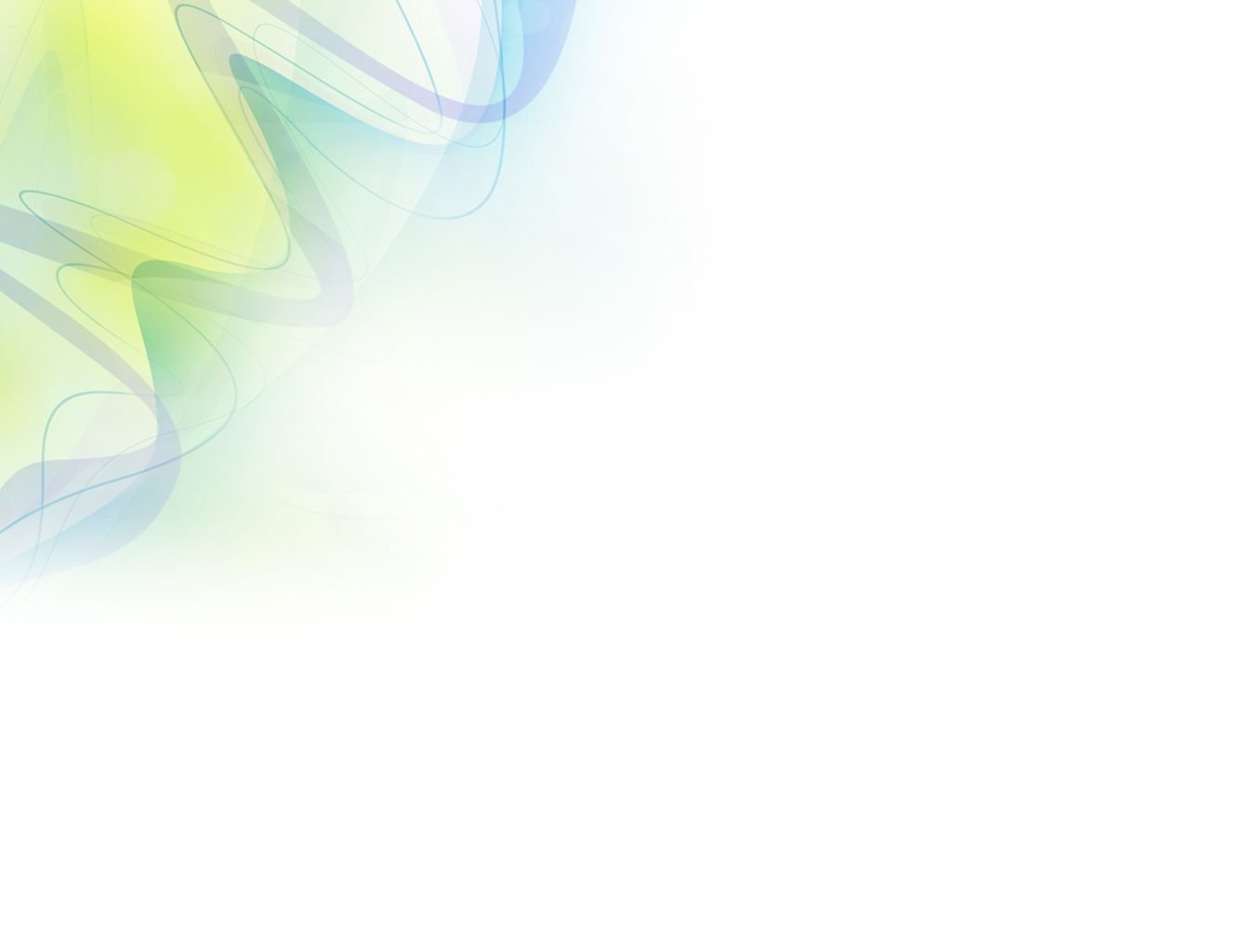 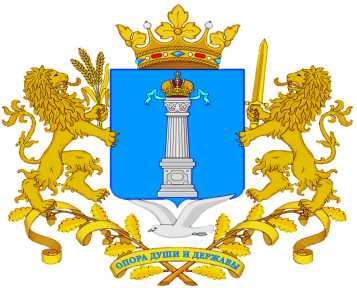 Агентство государственных закупок 
Ульяновской области
Контакты: 
Рейц Марина Николаевна – директор департамента по регулированию контрактной системы Агентства государственных закупок Ульяновской области 
Тел.: 8 (8422) 44-44-63;
Ульянова Ксения Игоревна – референт департамента по регулированию контрактной системы Агентства государственных закупок Ульяновской области 
Тел.: 8 (8422) 44-37-47
Крутова Татьяна Юрьевна – ведущий консультант департамента по регулированию контрактной системы Агентства государственных закупок Ульяновской области 
Тел.: 8 (8422) 44-37-47;
Гафуров Денис Муслимович – ведущий аналитик департамента по регулированию контрактной системы Агентства государственных закупок Ульяновской области 
Тел.: 8 (8422) 44-49-24;
Ульяновск,  2023